Shading
CMSC 435/634
RenderMan
Displacement
Surface
Light
Volume
Imager
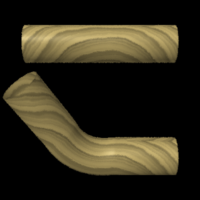 Displacement
Given
Position
Normal
Compute
Position
Normal
Displacement
Surface
Light
Volume
Imager
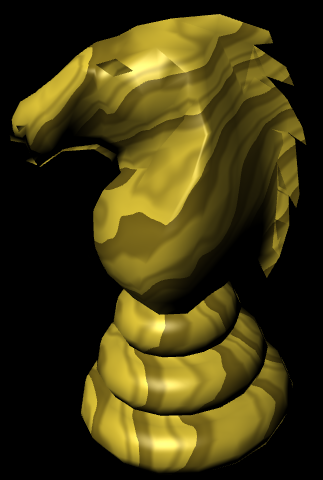 Surface color
Given
Position
Compute
Color
Opacity
Displacement
Surface
Light
Volume
Imager
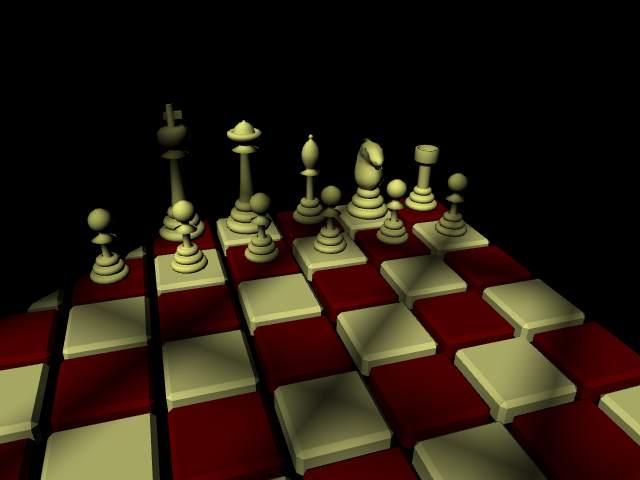 Lighting
Given
Surface Position
Compute
Light Direction
Light Color
Displacement
Light
Surface
Volume
Imager
Volume Effects
Given
Position
Color
Compute
New Color
Displacement
Surface
Light
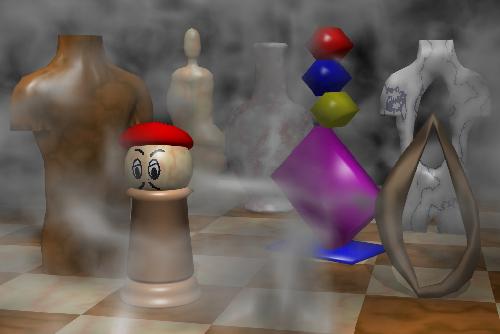 Volume
Imager
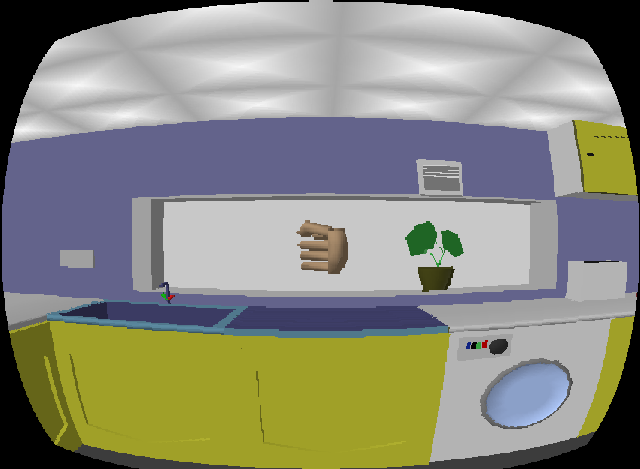 Image Effects
Given
Pixel Color
Compute
Pixel Color
Displacement
Surface
Light
Volume
Imager
Non-real time vs. Real-time
RenderMan
GPU
Application
Application
Texture/
Buffer
Displacement
Vertex
Surface
Light
Geometry
Volume
Imager
Fragment
Displayed
Pixels
Displayed
Pixels
RenderMan vs. GPU
RenderMan
Developed from General CPU code
Seconds to hours per frame
1000s of lines
“Unlimited” computation, texture, memory, …
GPU
Developed from fixed-function hardware
Tens of frames per second
1000s of instructions
Limited computation, texture, memory, …
History (not real-time)
Testbed [Whitted and Weimer 1981]
Shade Trees [Cook 1984]
Image Synthesizer [Perlin 1985]
RenderMan [Hanrahan and Lawson 1990]
History (real-time)
Custom HW [Olano and Lastra 1998]
Multi-pass standard HW [Peercy, Olano, Airey and Ungar 2000]
Register combiners [NVIDIA 2000]
Vertex programs [Lindholm et al. 2001]
Compiling to mixed HW [Proudfoot et al. 2001]
Fragment programs
Standardized languages
Compute
Shading Methods
Repeating Patterns
mod, sin
Divide and floor
Shapes
Implicit form: is this pixel inside
Color tables
Noise or computed patterns
12
Noise Characteristics
Repeatable
Locally continuous but distant points uncorrolated
values 
RenderMan [0,1], average 0.5
Perlin’s [-1,1], average 0
1/2 – 1 cycle per unit
Versions for 1D-4D input
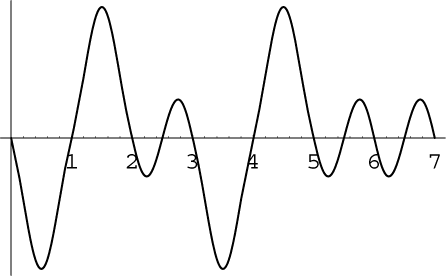 Noise Subtleties
Many noise functions based on a lattice
Piecewise function between integer coordinates
Hash of integer coordinates  control points
Interpolating values easy but poor
Even with higher-order interpolation
Perlin’s noise 
Passes through 0 at each integer
Hash gives gradient
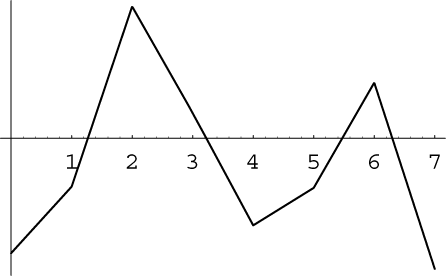 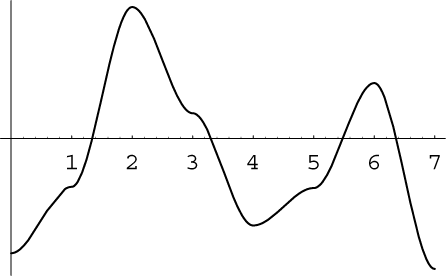 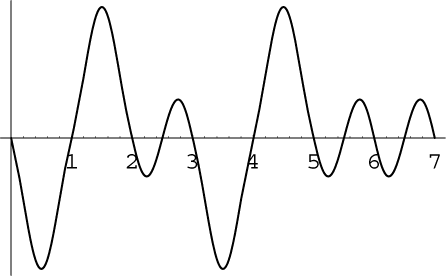 Perlin Noise in RenderMan
Ci = float noise(floor(1/t)*P);
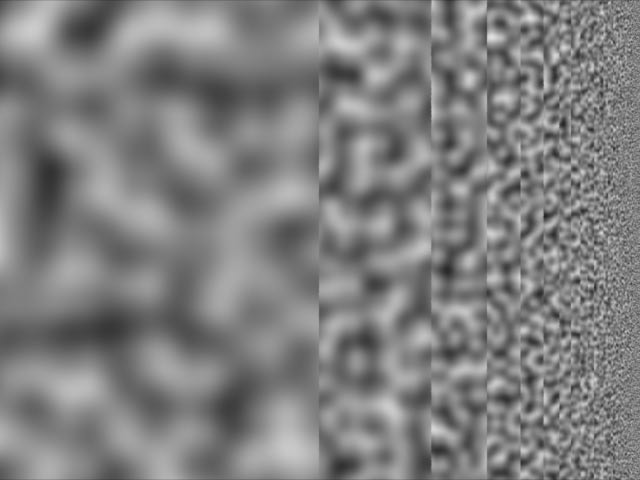 15
Fractional Brownian Motion (fBm)
// Combine octaves, scaled by 1/f
for(f=1; f<=floor(1/t); f*=2)
	Ci += (float noise(f*P)-.5)/f;
Ci += .5;
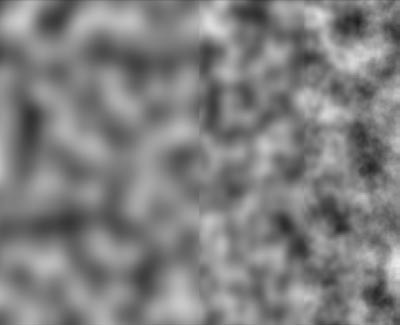 16
Turbulence
// fBm using abs(noise)
for(f=1; f<=floor(1/t); f*=2)
	Ci += abs(float noise(f*P)-.5)/f;
Ci += .5;
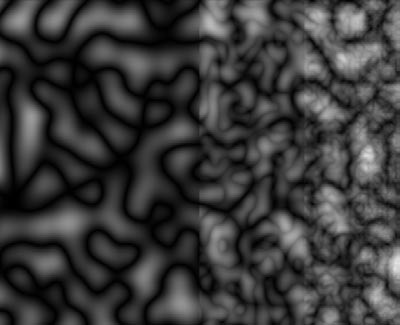 17
Advanced Shading Methods
Perturbed patterns
Adjust position, radius, etc. with noise
Bombing
Divide space into cells
Compute random position in each cell
Check if pixel is inside shape
Blending
Fade effects in and out with smoothstep
GLSL / HLSL
Vertex, Geometry & Fragment/Pixel
C-like, if/while/for
Structs & arrays
Float + small vector and matrix
vec2, vec3, vec4, mat2, mat3, mat4
Swizzle & mask (a.xyz = b.xxw)
GLSL / HLSL
Common math & shading functions
Trigonometric, exponential, min, max, abs, …
length, distance, normalize, dot, cross
mix(a, b, t)
clamp(a, b, t)
step(a, t), smoothstep(a, b, t)
reflect, refract
Shader Debugging
Render as color
Map intermediate values to 0-1
Interpret results
Hot reloading
Make changes without changing viewpoint
Conditional shading
My favorite: vec4(-sign(x), sign(x), abs(x), 1)
External debugging tools
Brick Demo
mortar
brick
gap
height
width
gap
Vertex Demo:Blend Positions
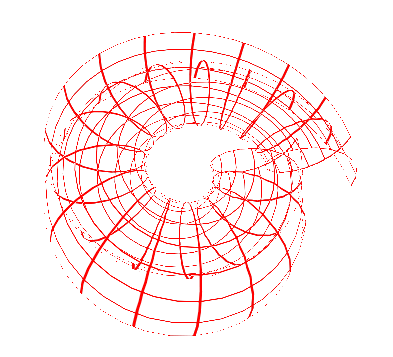 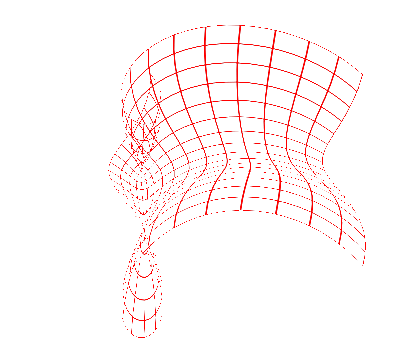 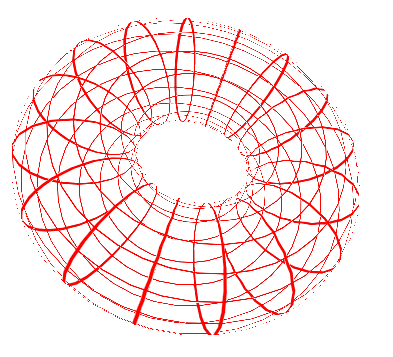 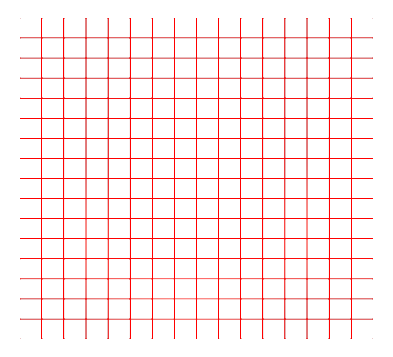 Vertex + Fragment Demo:Fresnel Environment Map
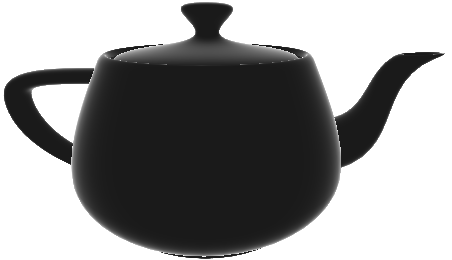 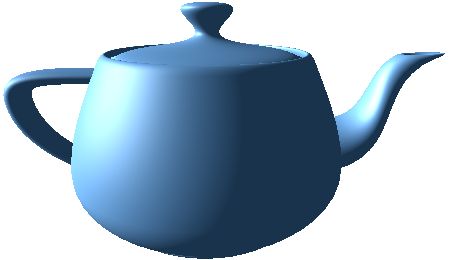 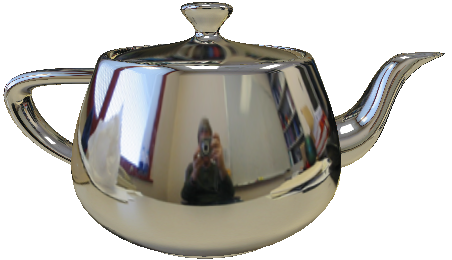 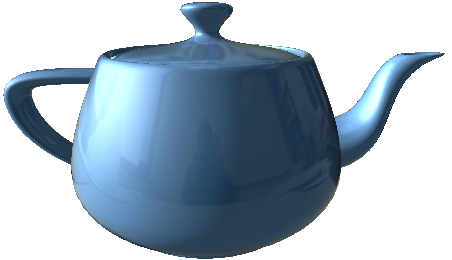 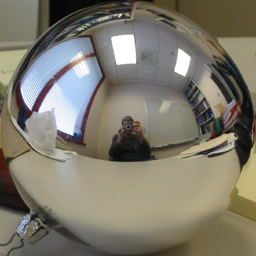 Noise
Controlled, repeatable randomness
Still spotty implementation
Can use texture or compute
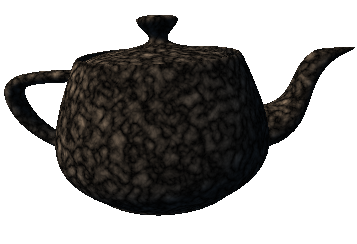 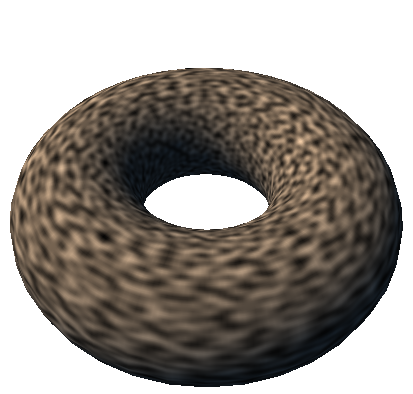 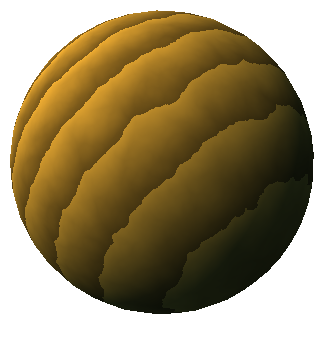